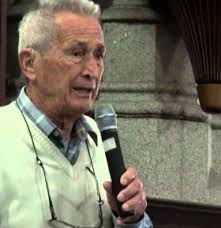 Escola de Fé e Política Waldemar Rossi
Turma - 2020
Tempo da Criação  - 2020
Setembro / Outubro / 2020
O que é o Tempo da Criação?
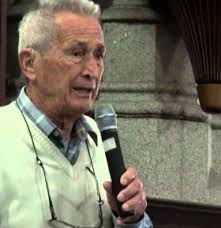 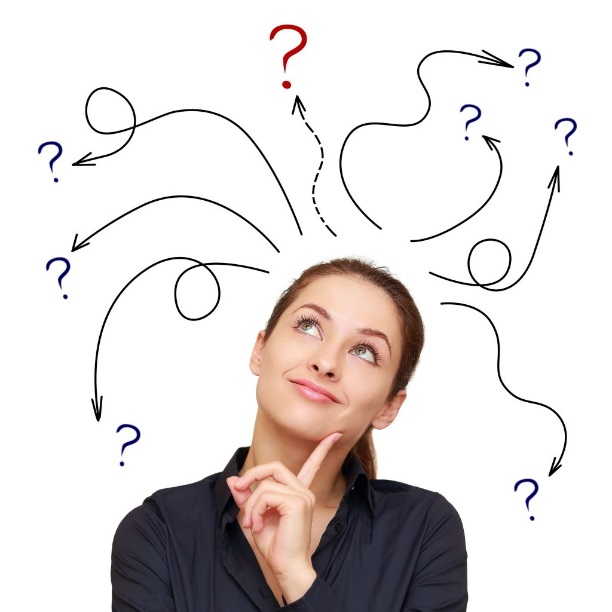 Tempo da Criação
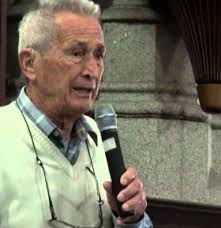 O Tempo da Criação é a época do ano em que os 2,2 bilhões de cristãos em todo o mundo são convidados a orar e cuidar da criação.

É comemorado anualmente de 1 de setembro a 4 de outubro.

Este Tempo une a família cristã global em torno de um propósito comum.

Oferece oportunidade de celebrar momentos de oração, reflexão e de participar de diversas ações pelo cuidado com a criação.

O dia 1º de Setembro foi proclamado como o Dia da Oração pela Criação, na Igreja Ortodoxa Oriental pelo Patriarca Ecumênico Dimitrios I, em 1989

A data passou a ser adotada por outras igrejas cristãs europeias em 2001. O Papa Francisco adotou esta data em 2015.

Nos últimos anos, muitas igrejas cristãs começaram a celebrar o “Tempo da Criação”, entre 1 de Setembro a 4 de Outubro, Festa de S. Francisco.
Tempo de Resposta
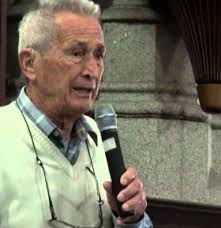 À medida que cresce a urgência de tratar da questão ambiental, as igrejas cristãs são chamadas a fortalecer sua resposta unificada.

 Comitê Diretivo Ecumênico do Tempo da Criação se uniu para capacitar os cristãos a responderem à nossa fé, cada qual segundo à denominação.

 O Comitê Diretivo é composto por:

Conselho Mundial das Igrejas
Federação Luterana Mundial
Aliança Evangélica Mundial
Movimento Católico Global pelo Clima
Rede Ambiental da Comunhão Anglicana
Rede Lausanne para o Cuidado da Criação
Comunhão Mundial das Igrejas Reformadas
Rede Ambiental Cristão Europeia
Christian Aid
A inspiração pela “Laudato Si”
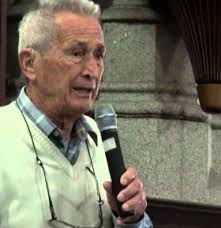 Como uma rede ecumênica, somos inspirados pelo apelo urgente do Papa Francisco em sua carta encíclica “Laudato Si”:
“A renovar o diálogo sobre a maneira como estamos construindo o futuro do planeta”, pois, “precisamos de uma nova solidariedade universal”, em que os mais vulneráveis são apoiados e capacitados com dignidade.
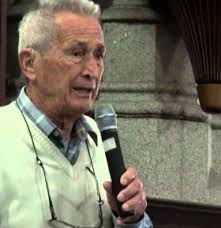 Tema do Tempo da Criação 2020:

Jubileu pela Terra
2020 – Jubileu pela Terra
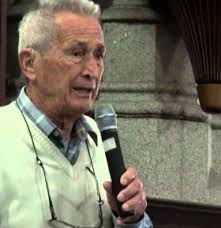 “Declarareis santo o quinquagésimo ano e proclamareis na terra a libertação para todos os habitantes. Será para vós um jubileu. Cada um de vós voltará ao seu patrimônio, e cada um de vós voltará a seu clã”. (Levítico 25, 10).
O conceito de Jubileu está enraizado na Sabedoria. E é um tempo de repouso para a Terra, após constante exploração; uma forma  de restaurar os ecossistemas e as pessoas

As mudanças climáticas são resultado da soma da ganância, desigualdade e destruição da Terra de Deus.

O tema do Jubileu foi escolhido para o Tempo da Criação deste ano, uma vez que reflete esses três temas interligados.

É tempo de renunciar ao consumismo e sistemas econômicos baseados em um constante crescimento irreal às custas do planeta e dos pobres.

Afirma, de forma profética, a necessidade por igualdade, justiça e sustentabilidade, e uma transição para economias sustentáveis.
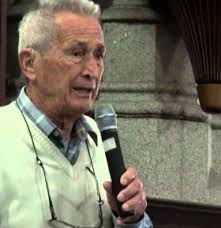 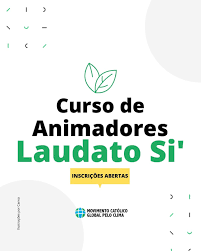 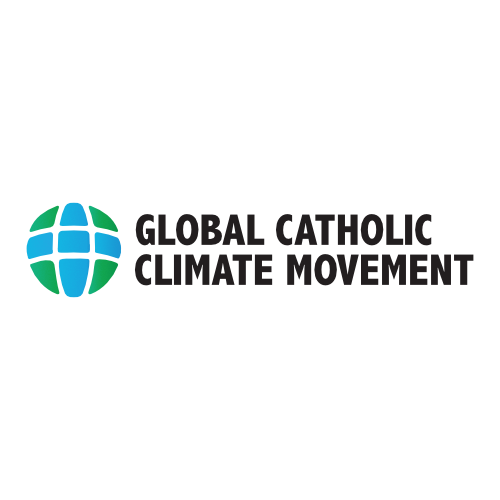 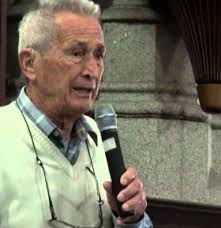 Projeto: “Leitura Política da Laudato Si”

Escola de Fé e Política Waldemar Rossi
1º Momento
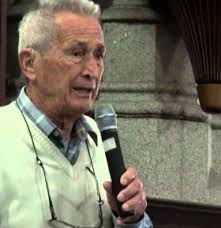 Seminário, discutindo quatro grandes temas, a ser realizado no dia 28 de Setembro:

O Lugar da Política

A Questão da Educação

O problema da Técnica e sua relação com o trabalho

O Bem Comum
2º Momento
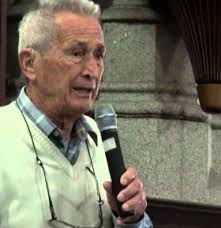 Celebração a ser realizada no dia 04 de Outubro, Festa de S. Francisco de Assis.

Reflexão e oração tendo como foco os mesmos quatro temas:

O Lugar da Política

A Questão da Educação

O problema da Técnica e sua relação com o trabalho

O Bem Comum

A ideia é que em ambos os eventos, pudesse haver uma participação ampliada, envolvendo os alunos da EFPWR e pessoas por eles convidados.
O Bem Comum
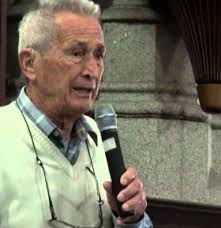 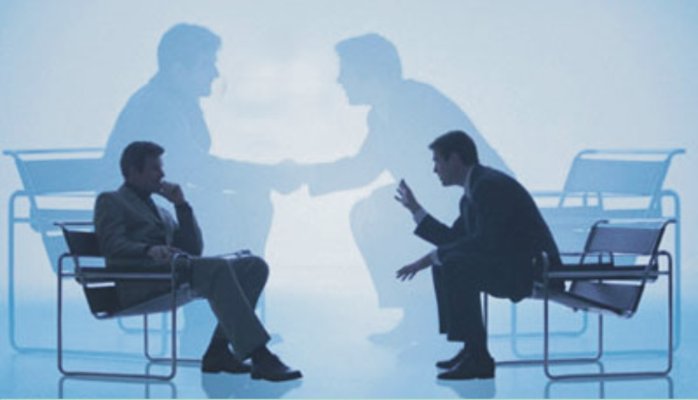 “Bem Comum é o conjunto das condições da vida social que permitem  tanto aos grupos como a cada um de seus membros, atingir mais plena e facilmente a própria perfeição”.
Constituição Pastoral “Gaudium et Spes, do Concílio Vaticano II (1965), 25.